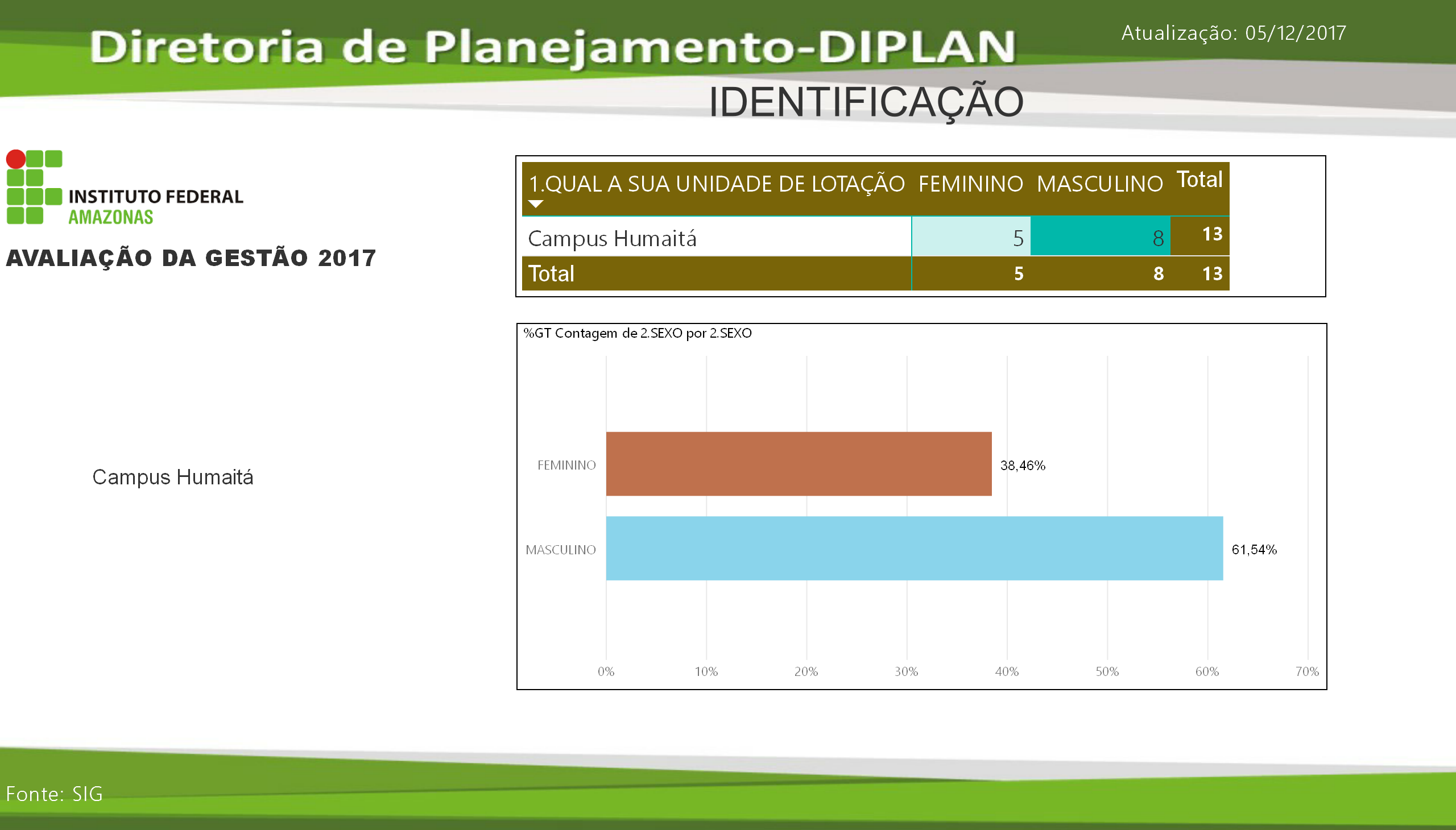 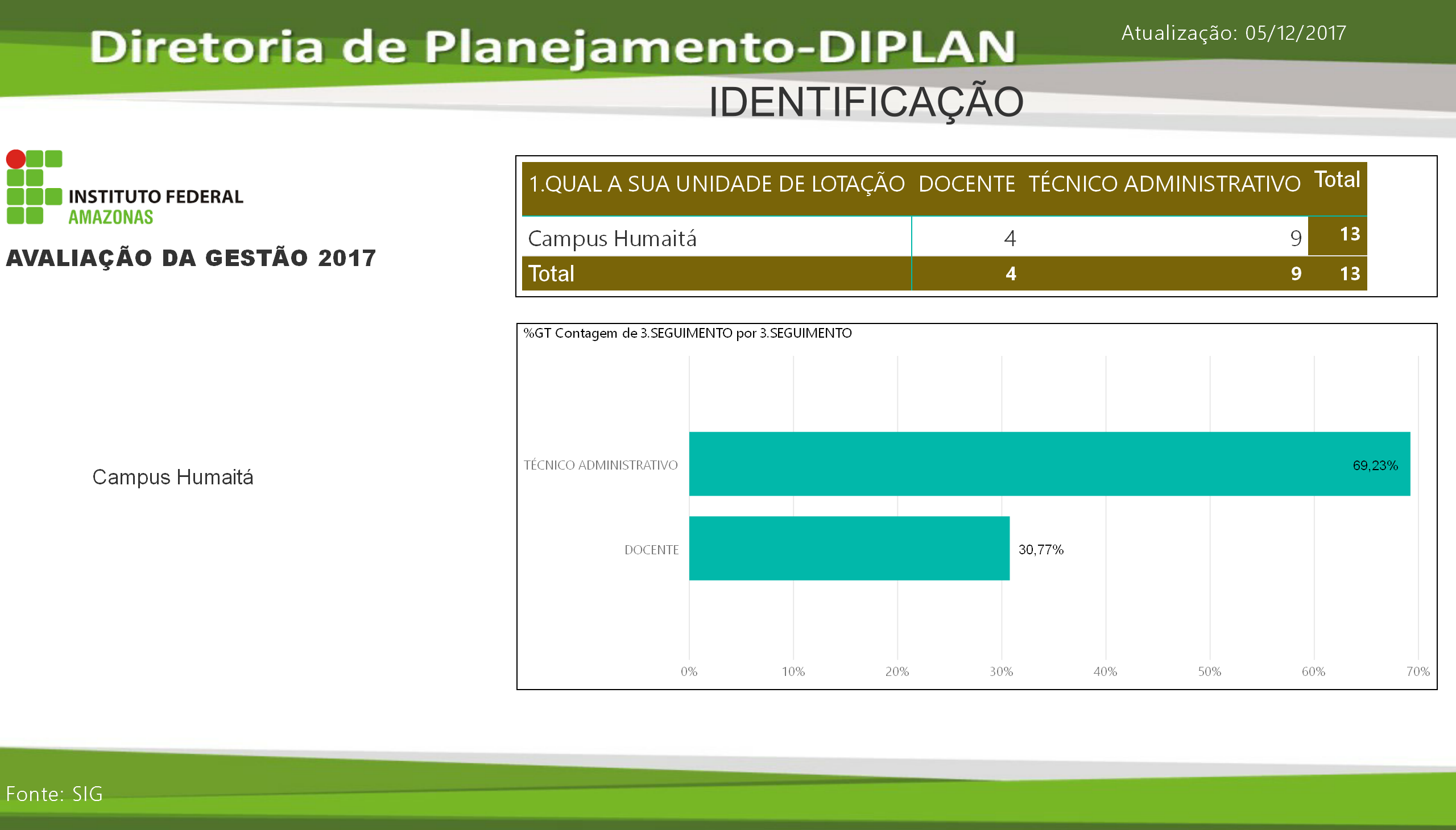 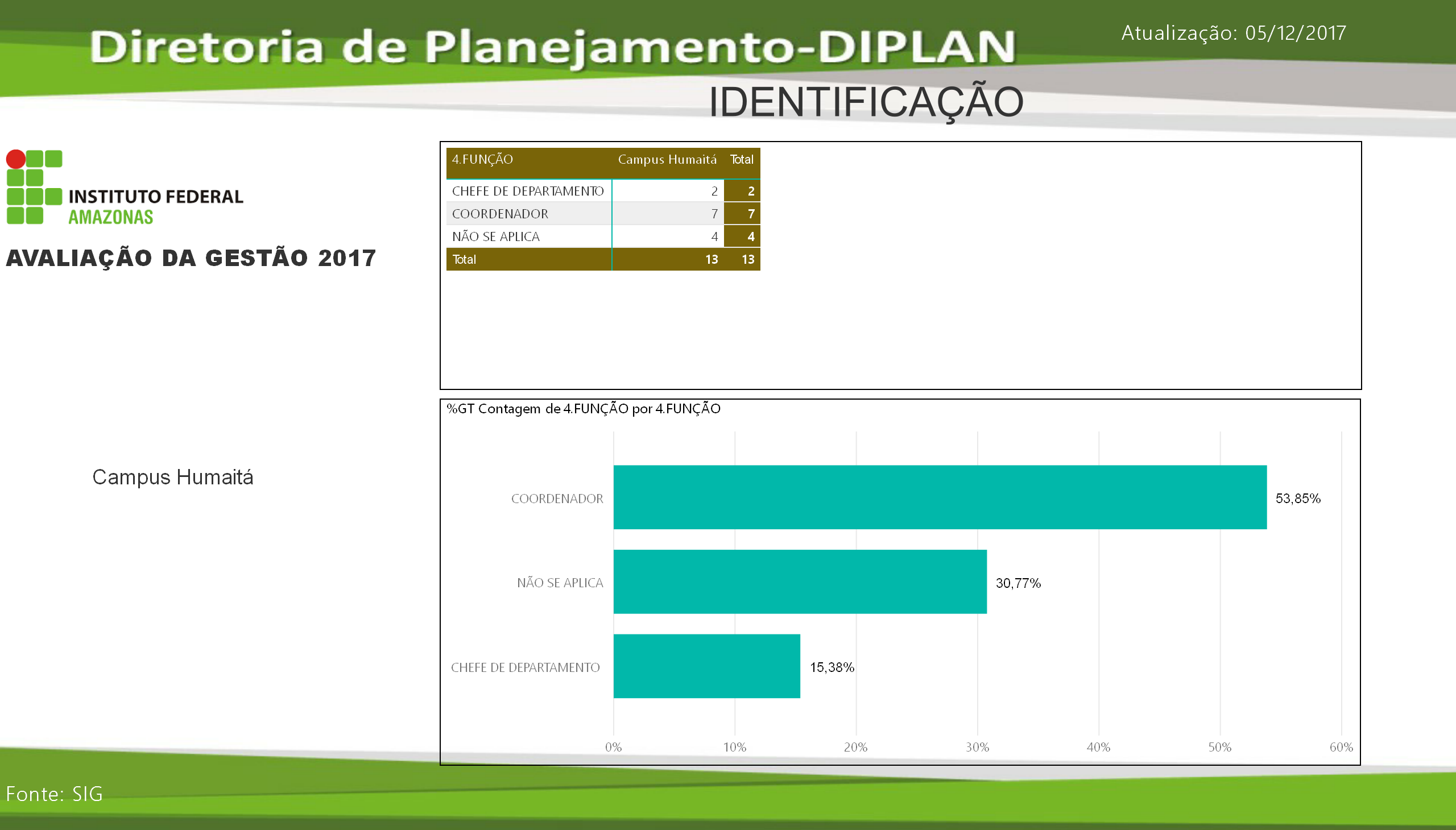 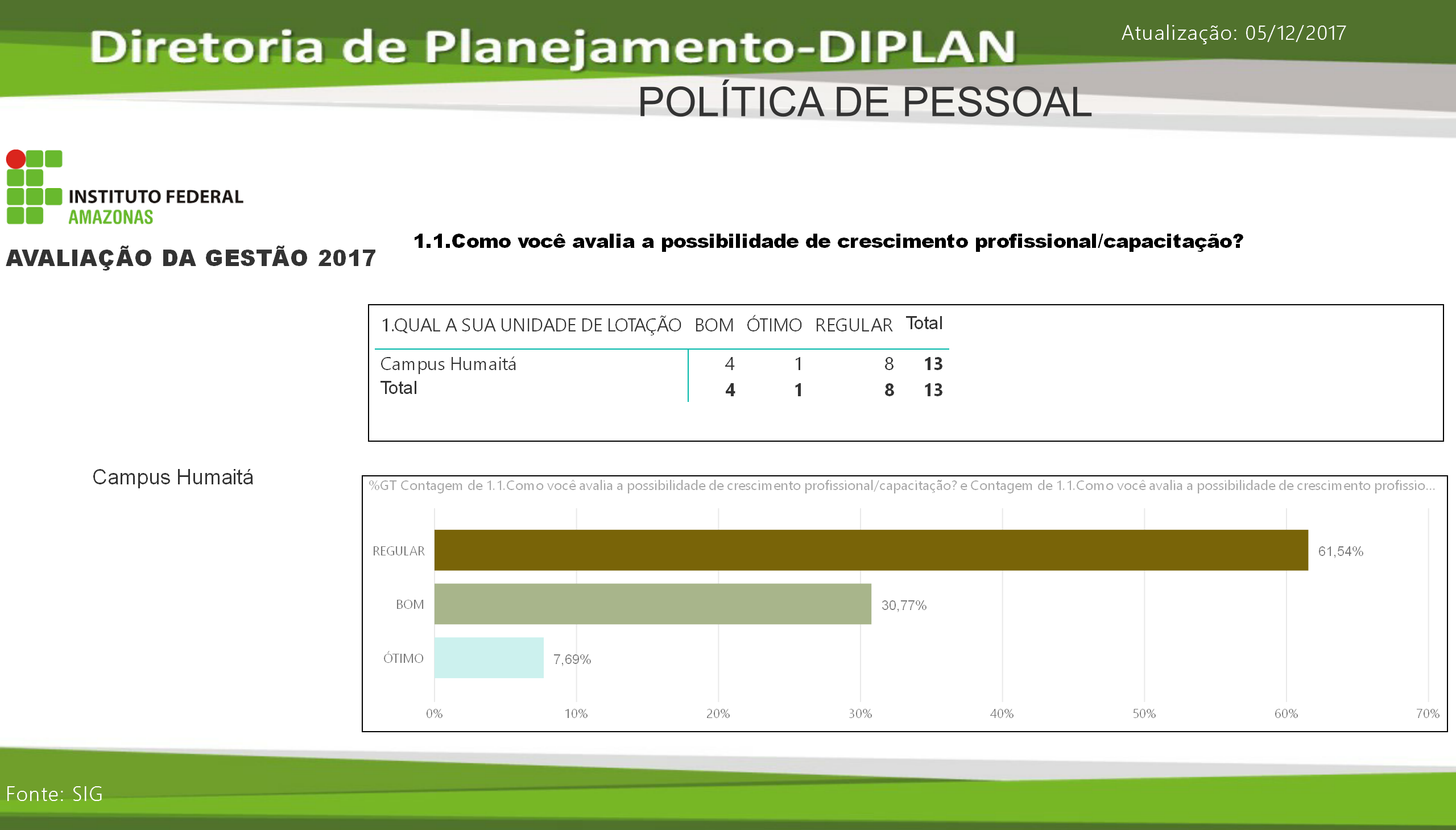 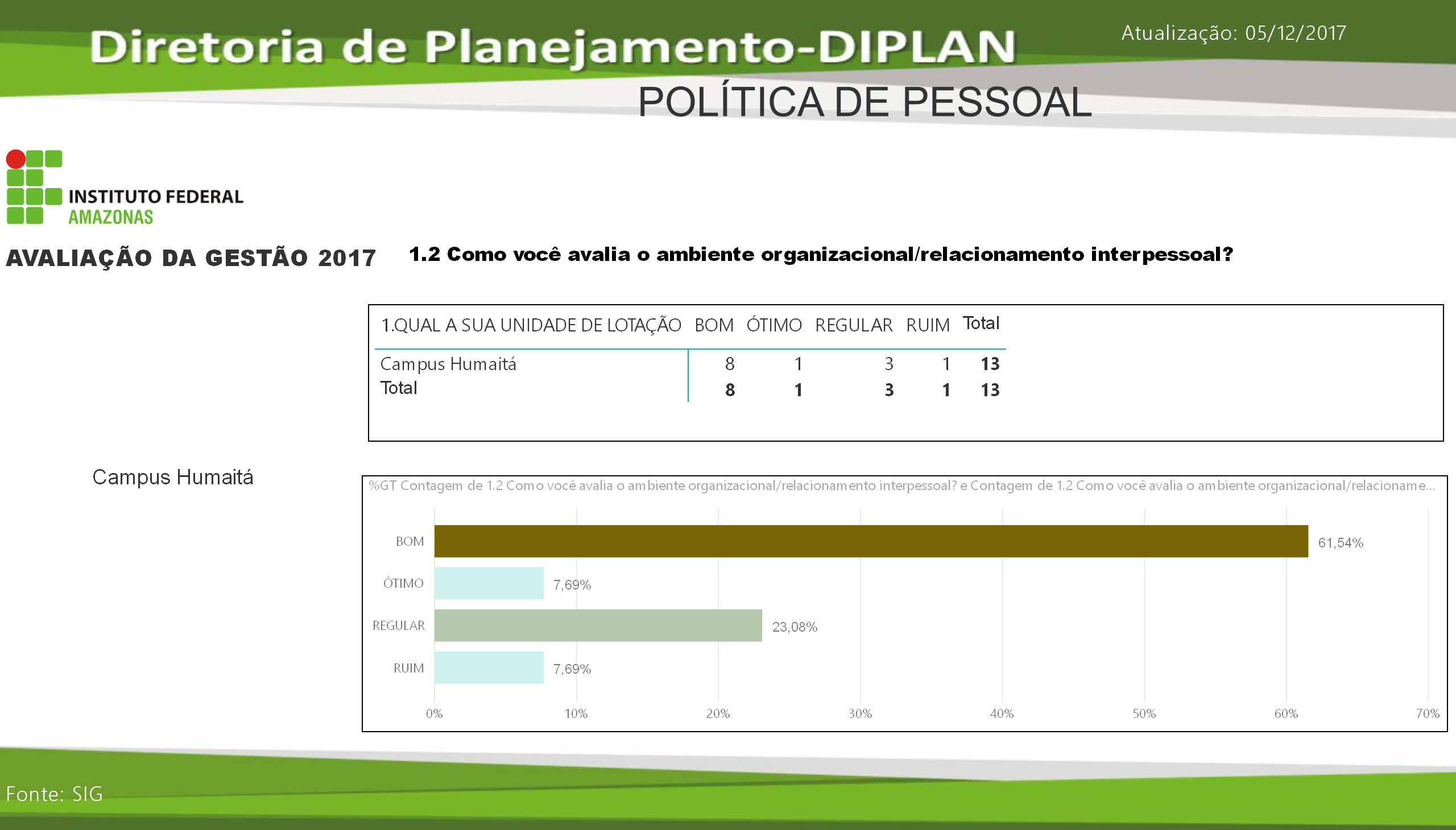 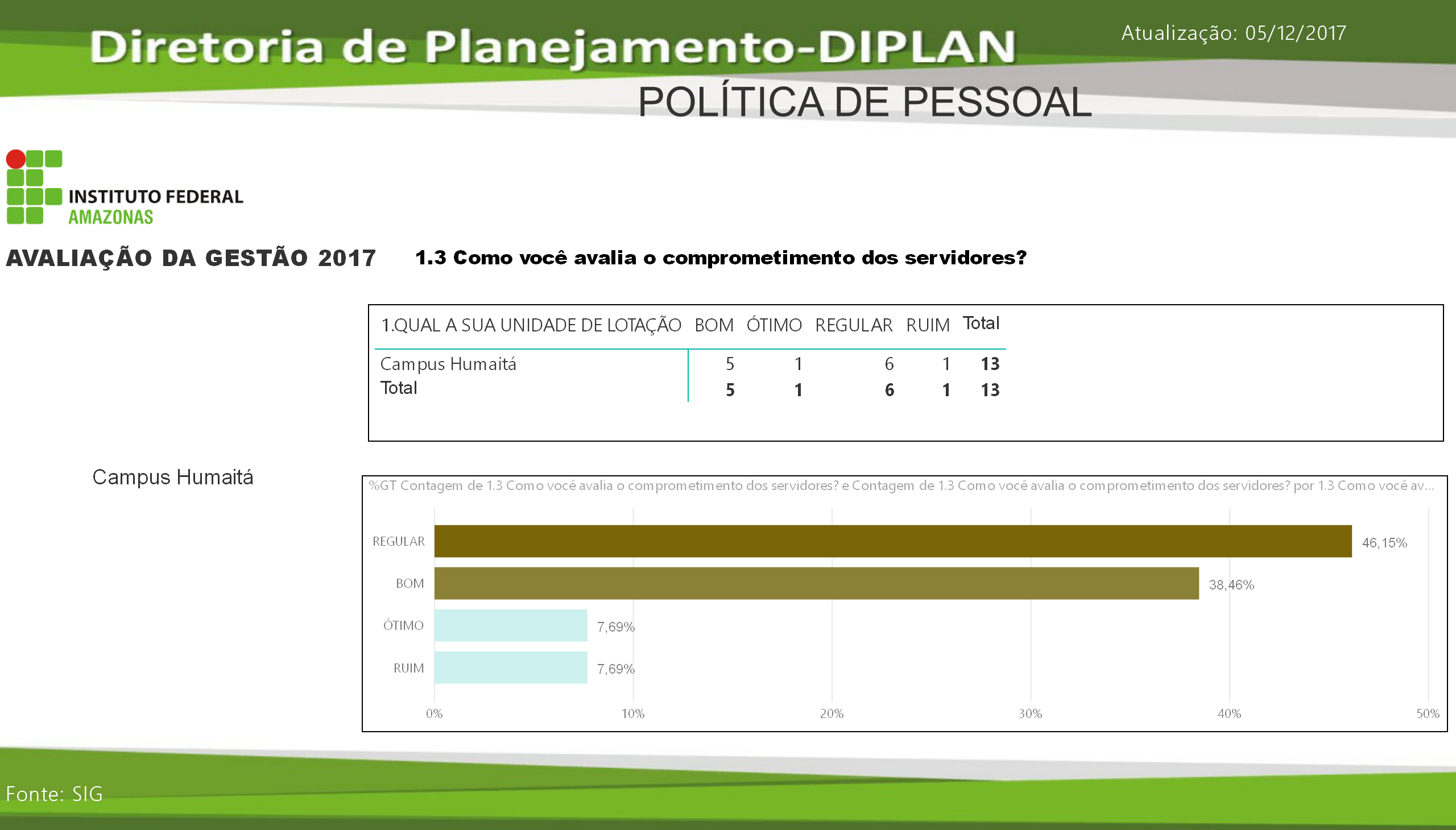 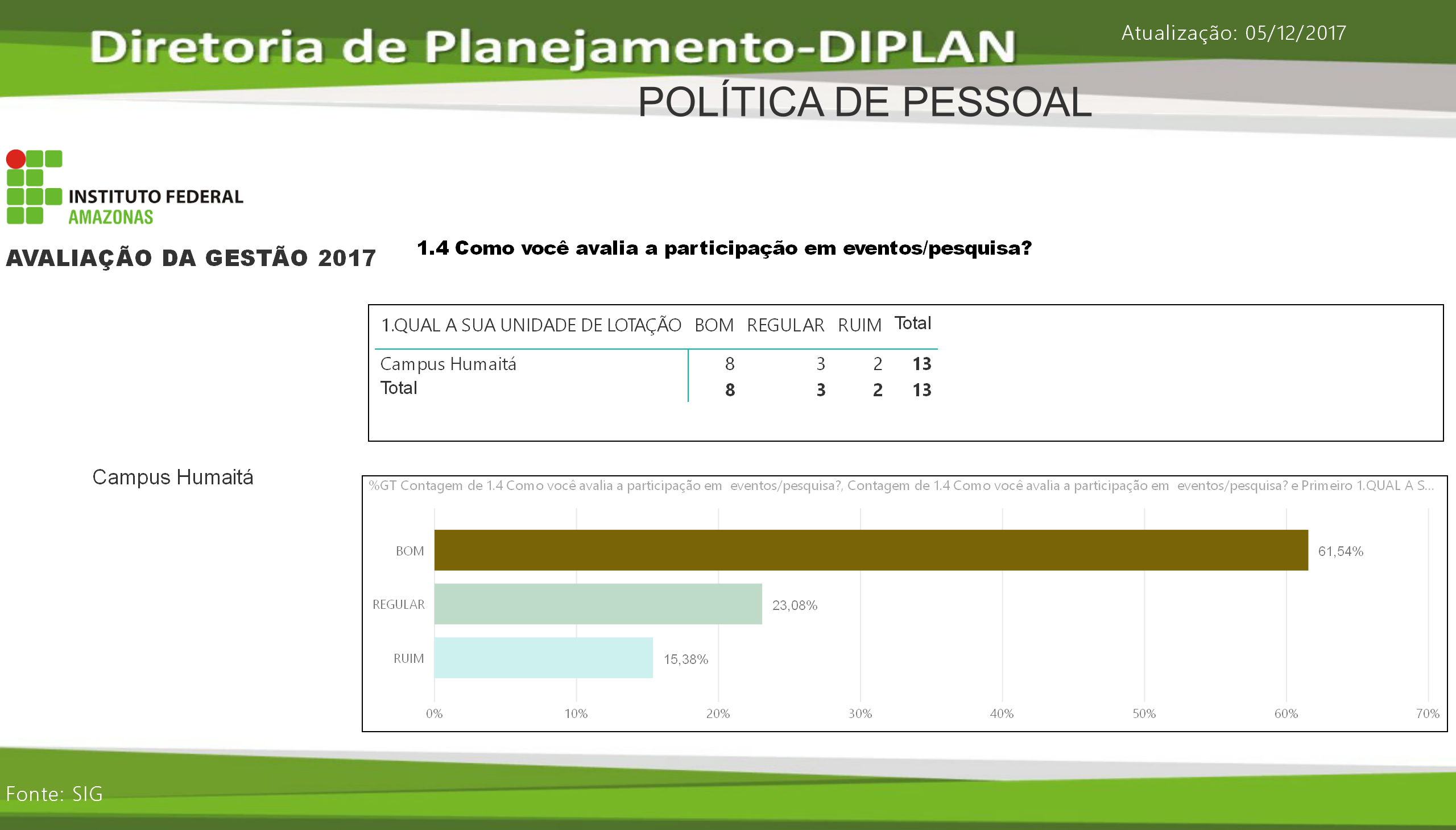 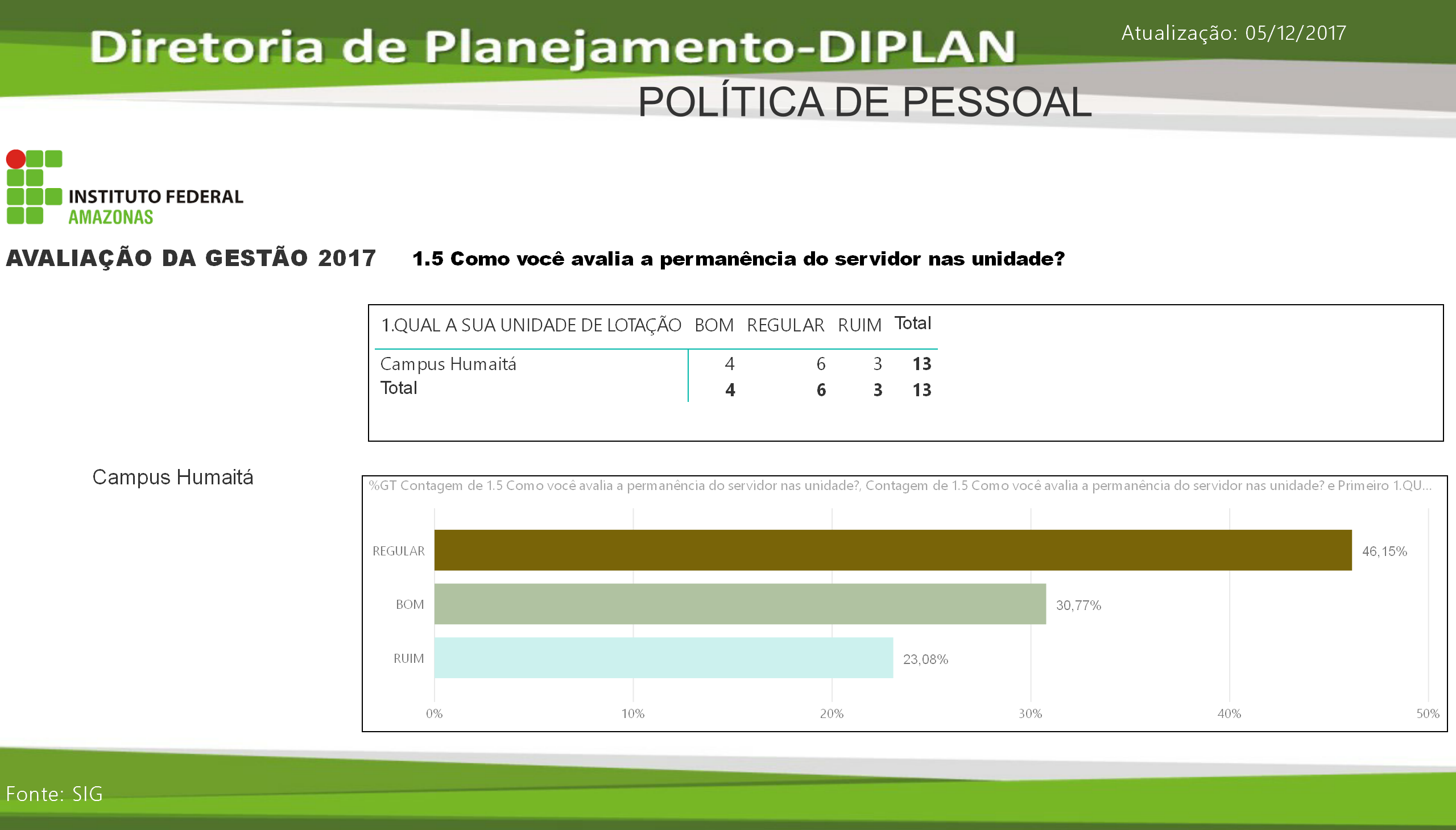 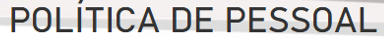 CAMPUS HUMAITÁ
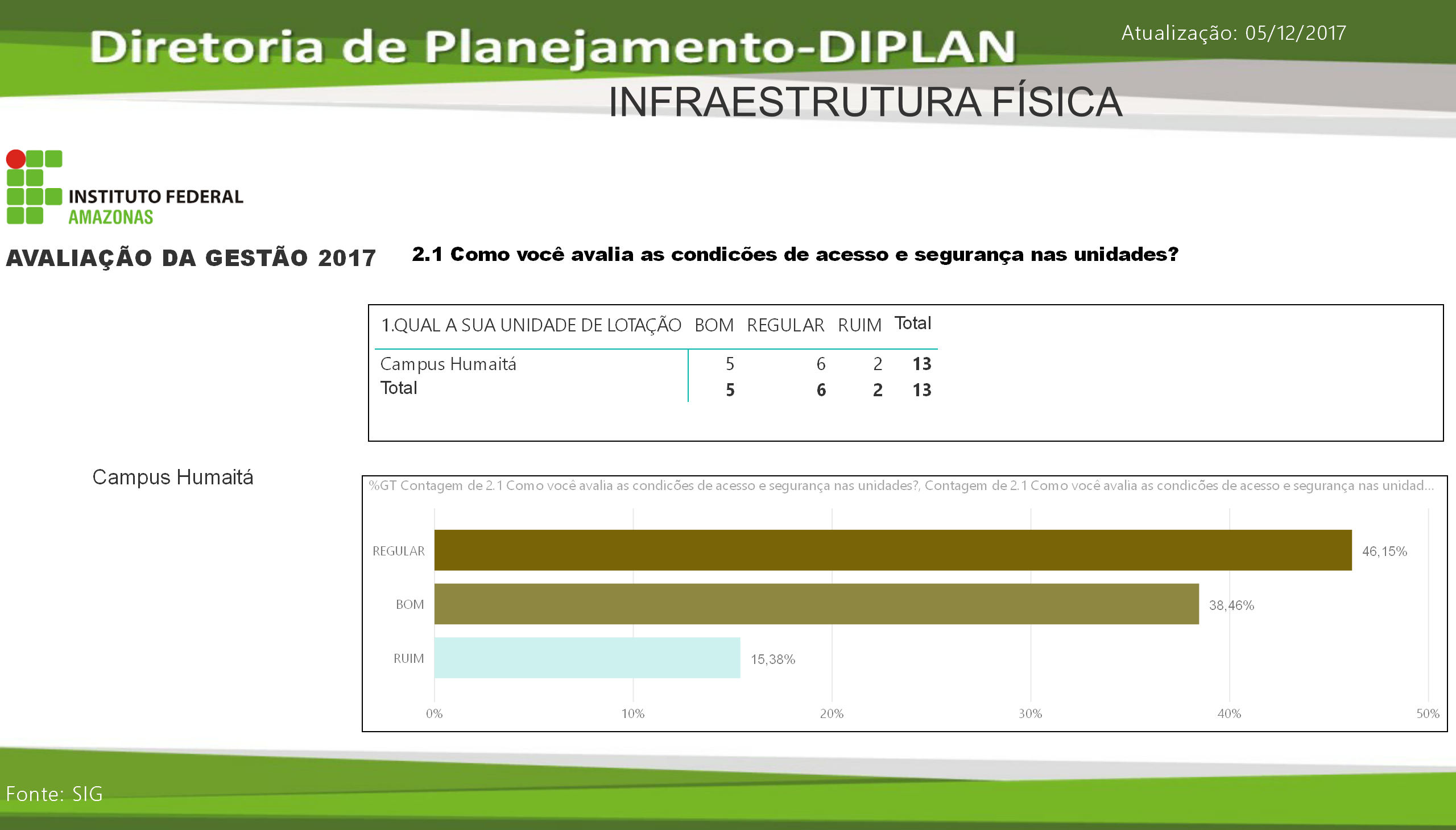 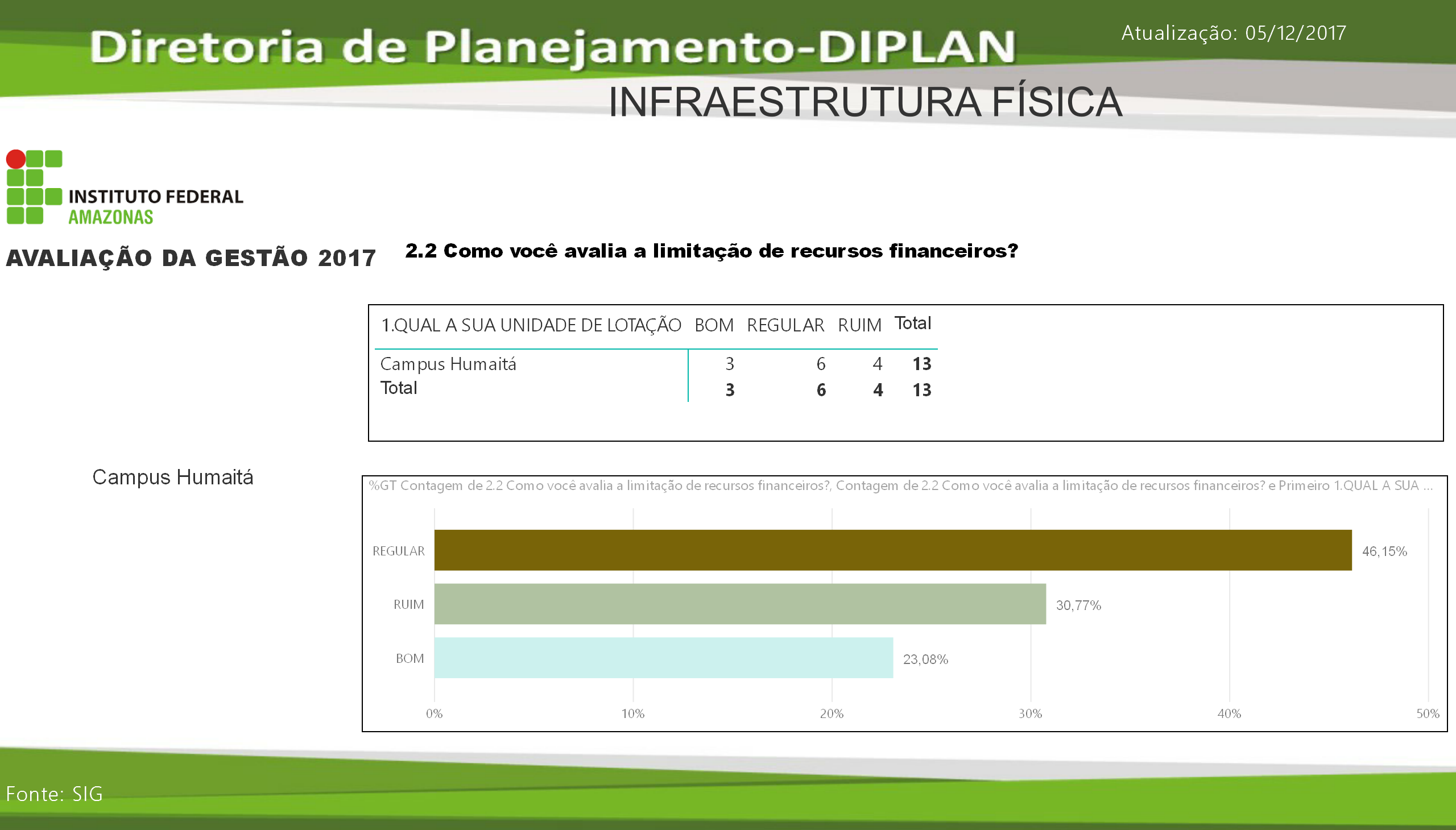 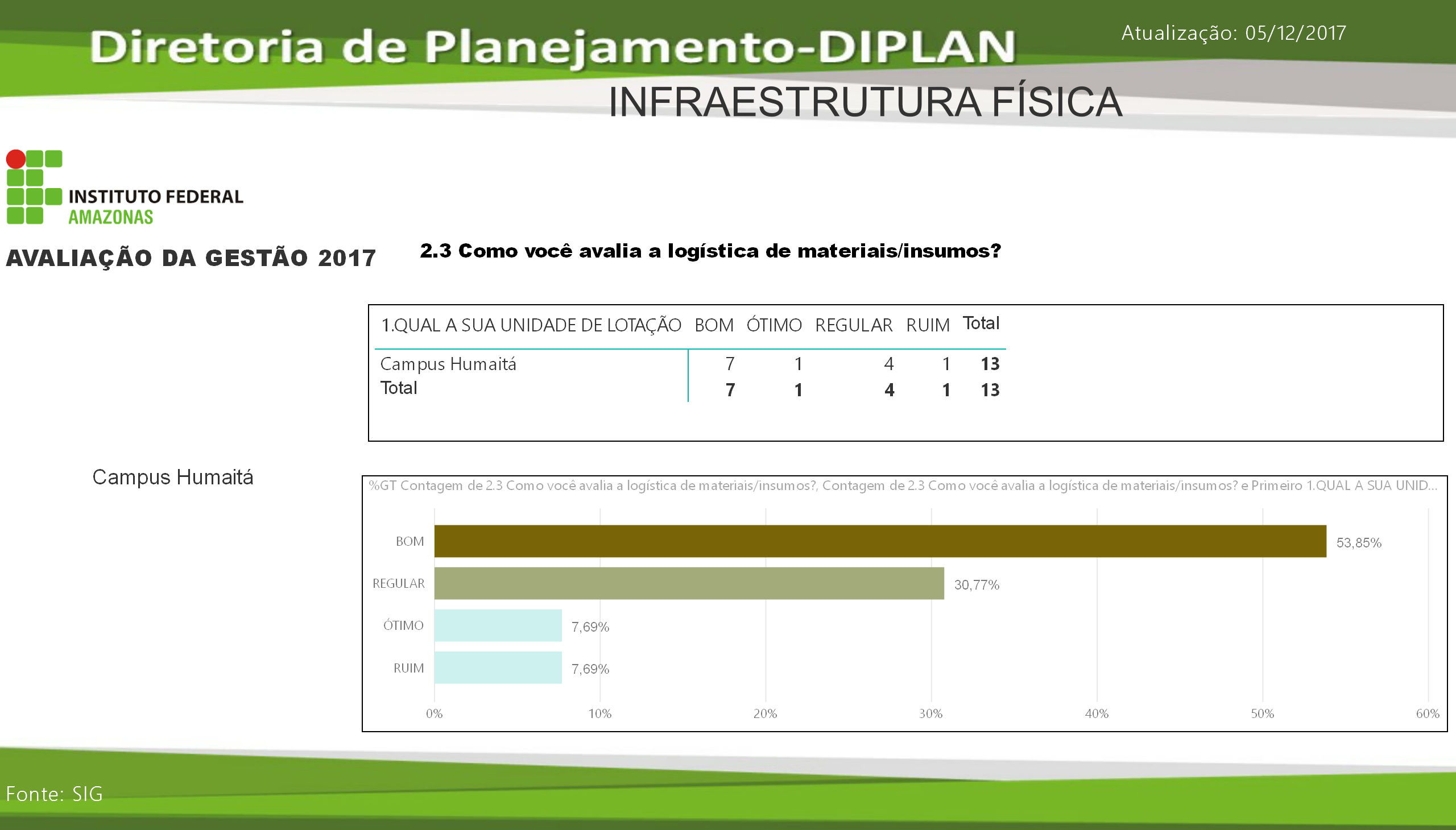 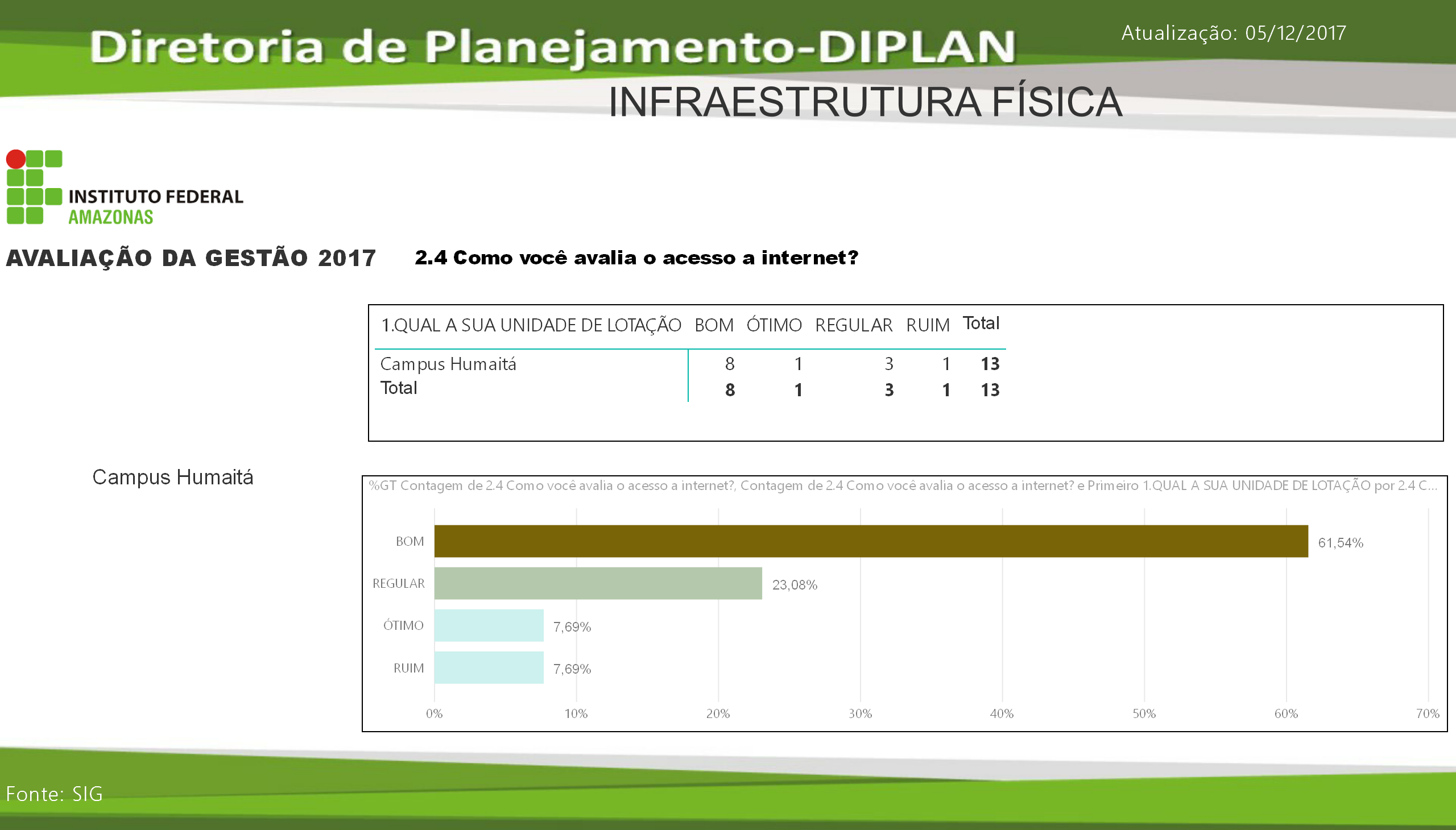 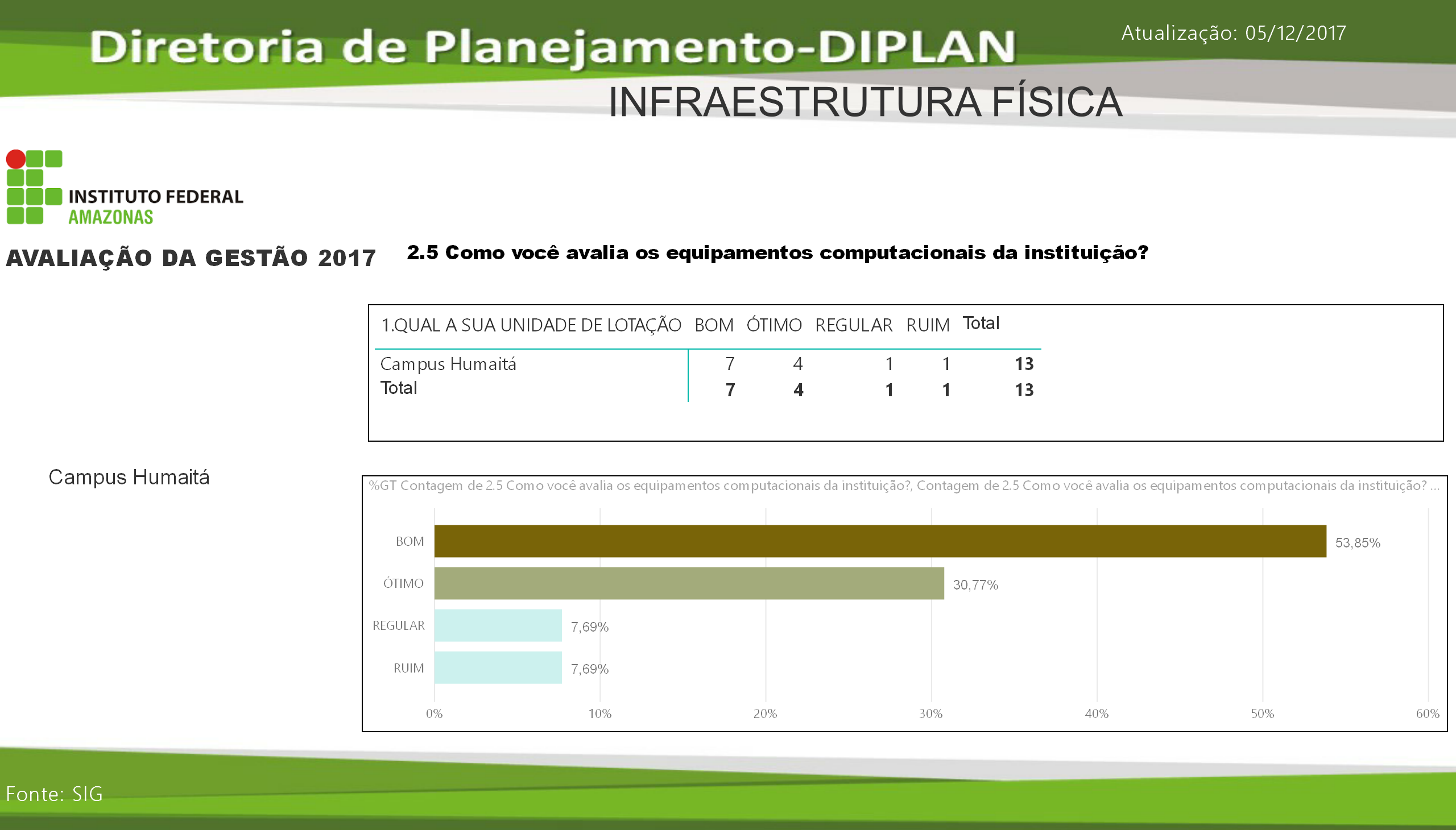 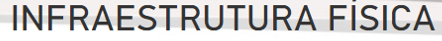 CAMPUS HUMAITÁ
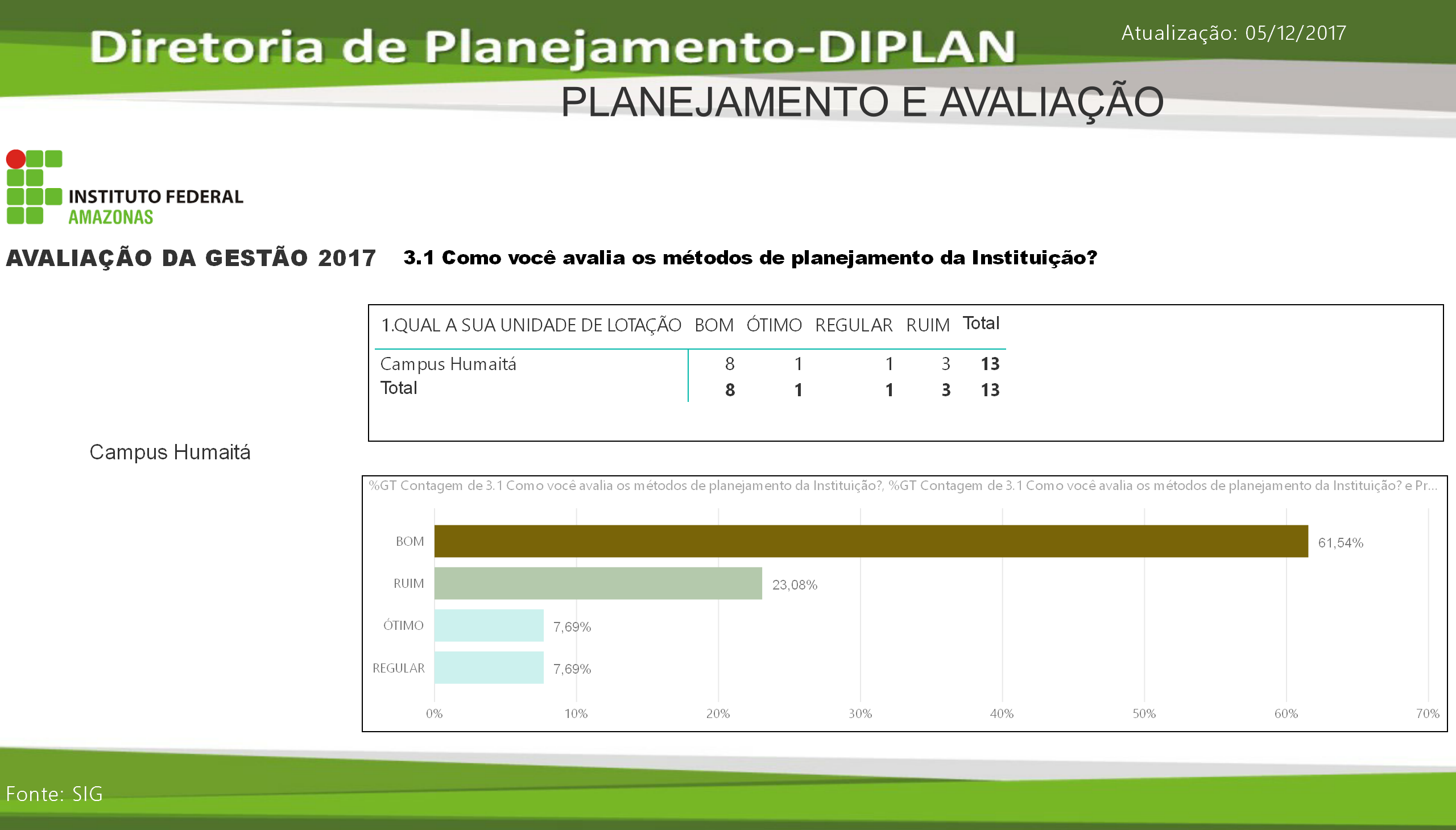 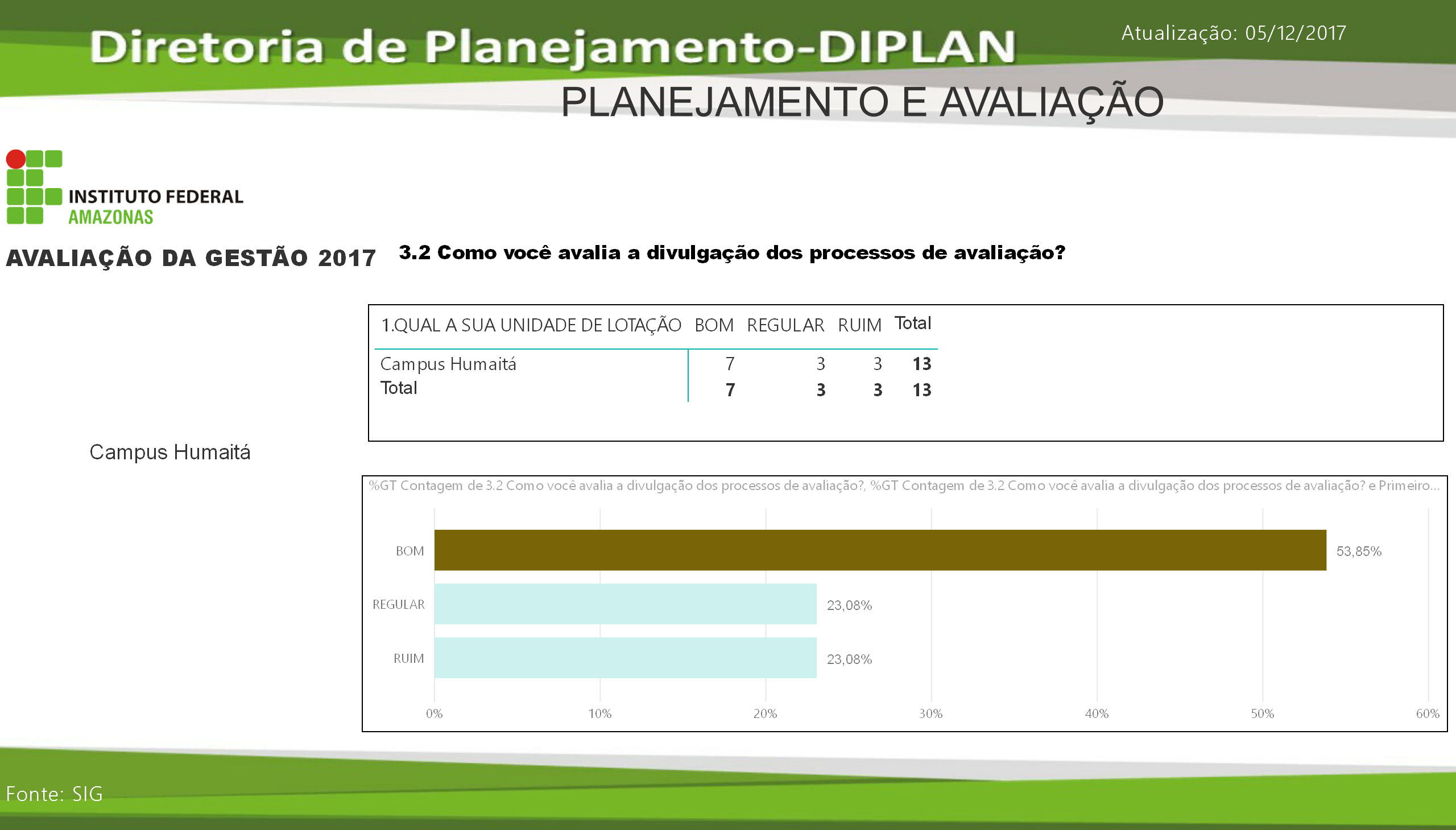 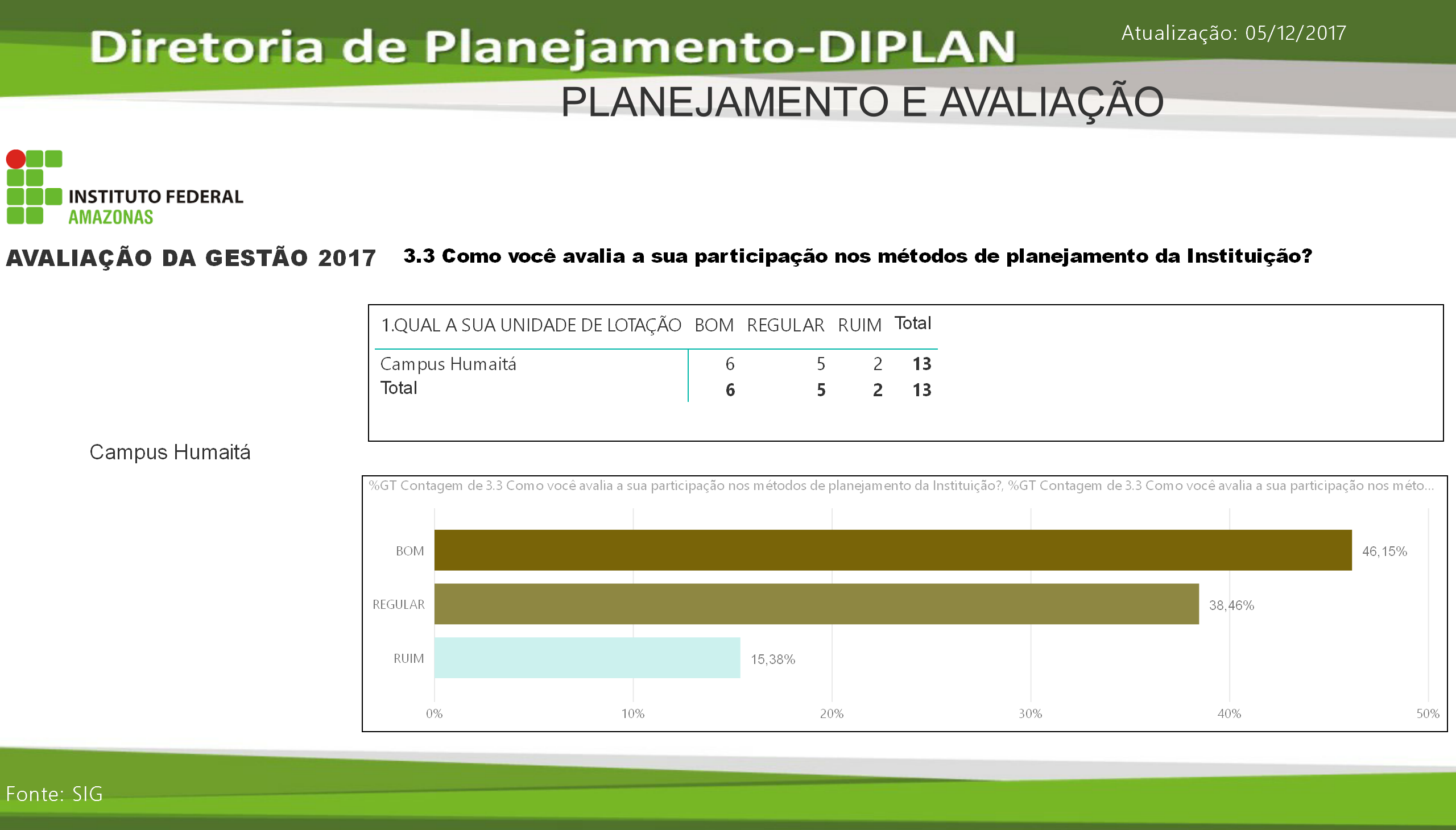 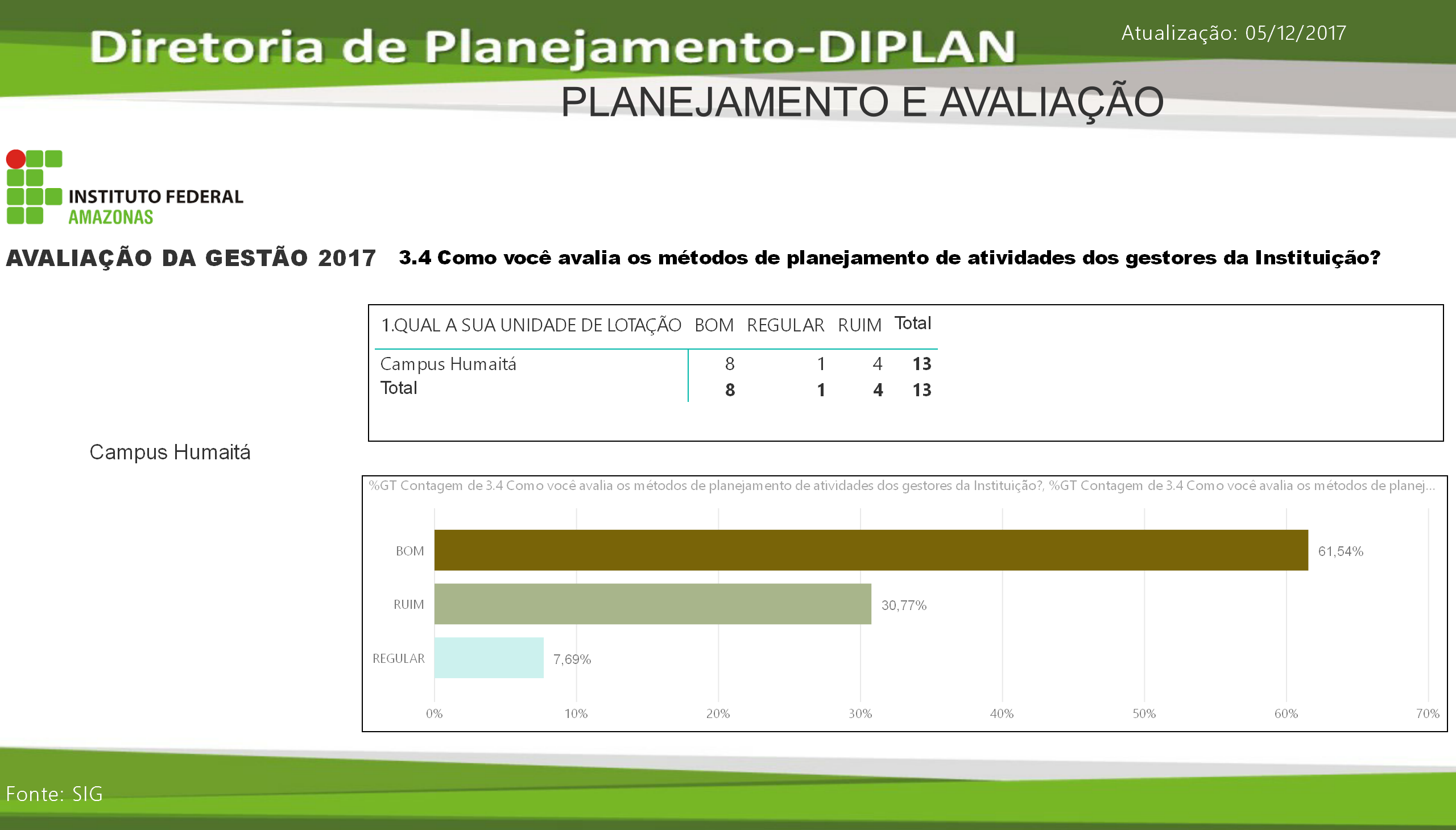 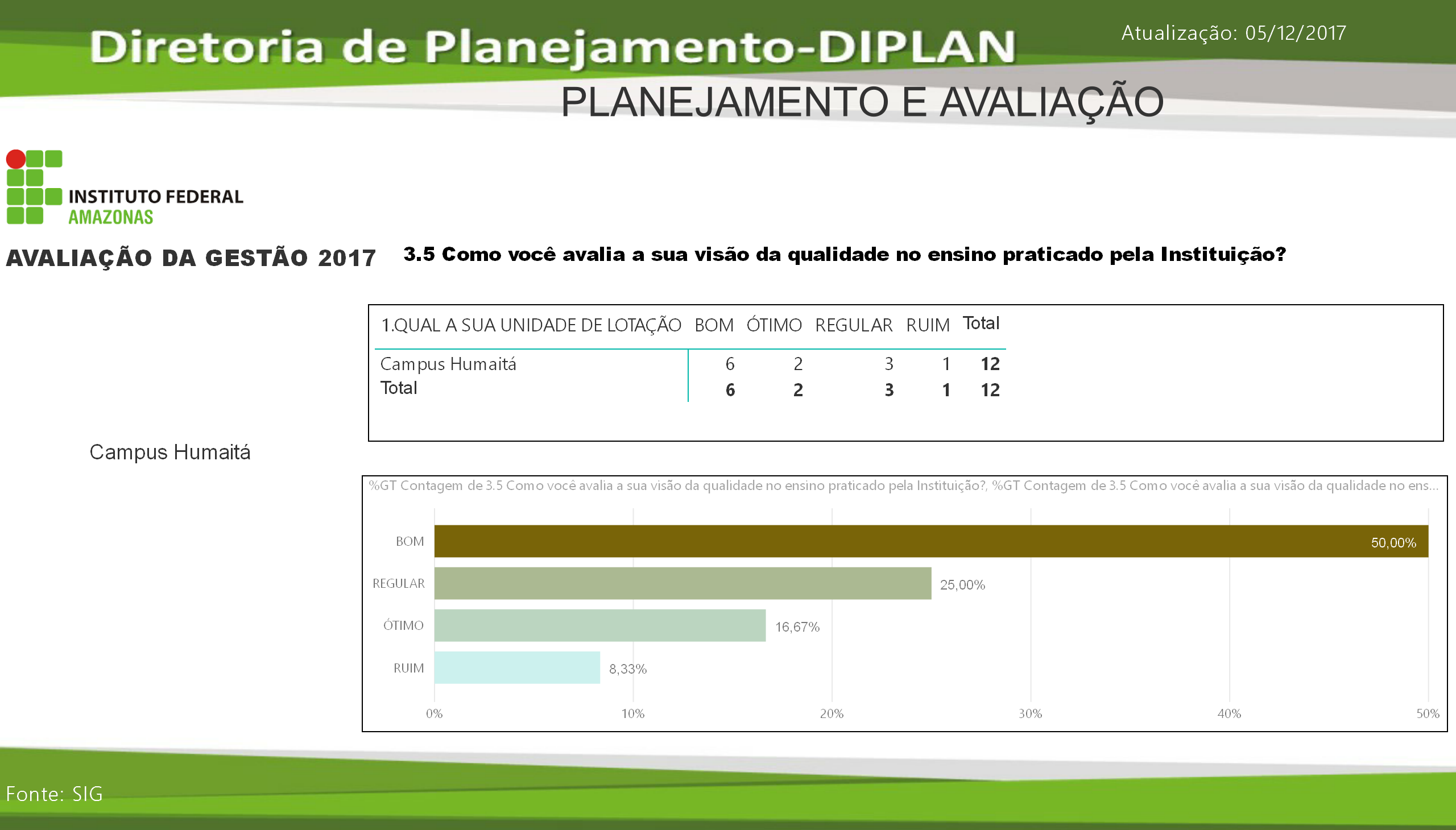 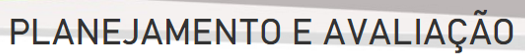 CAMPUS HUMAITÁ
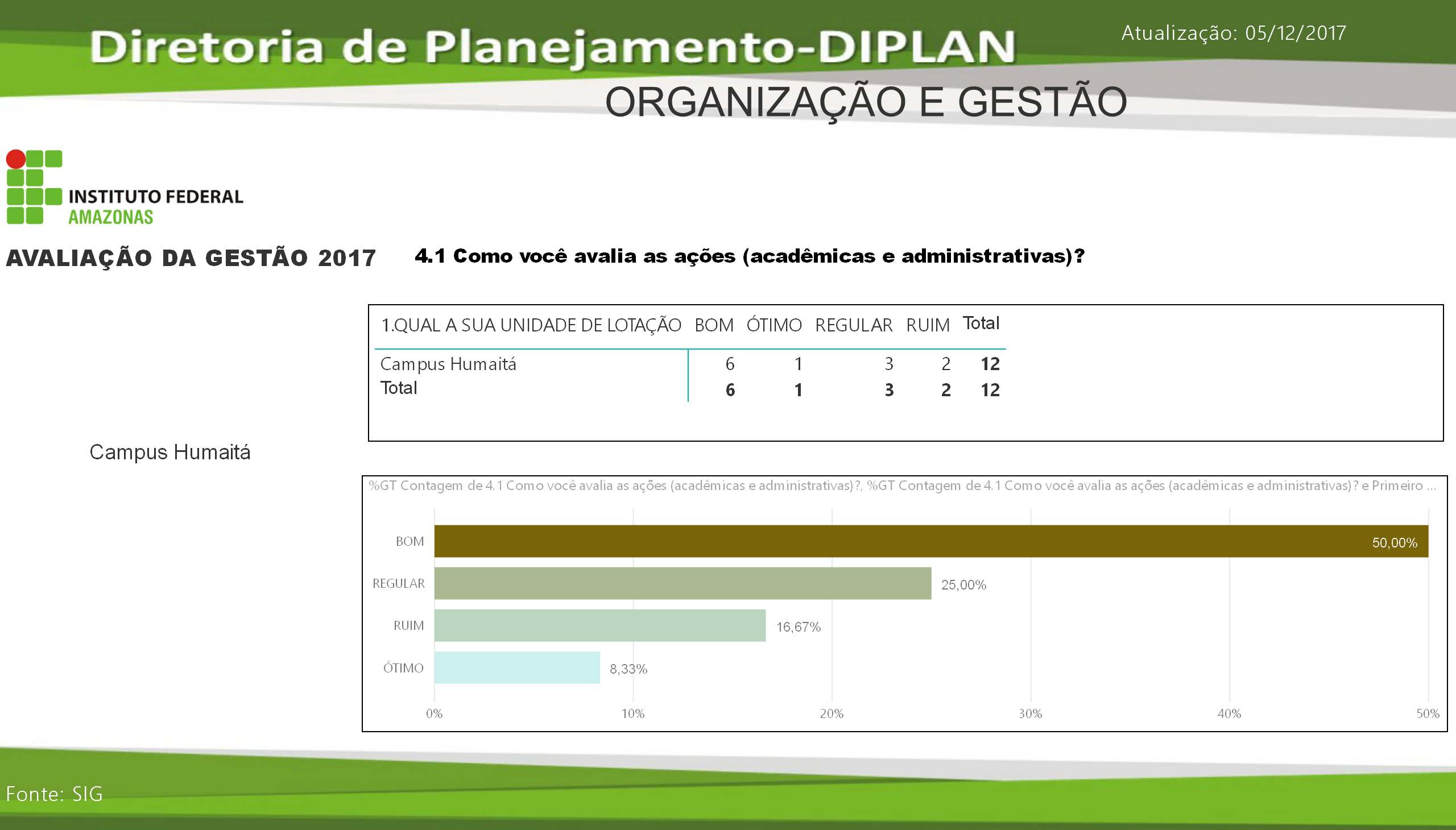 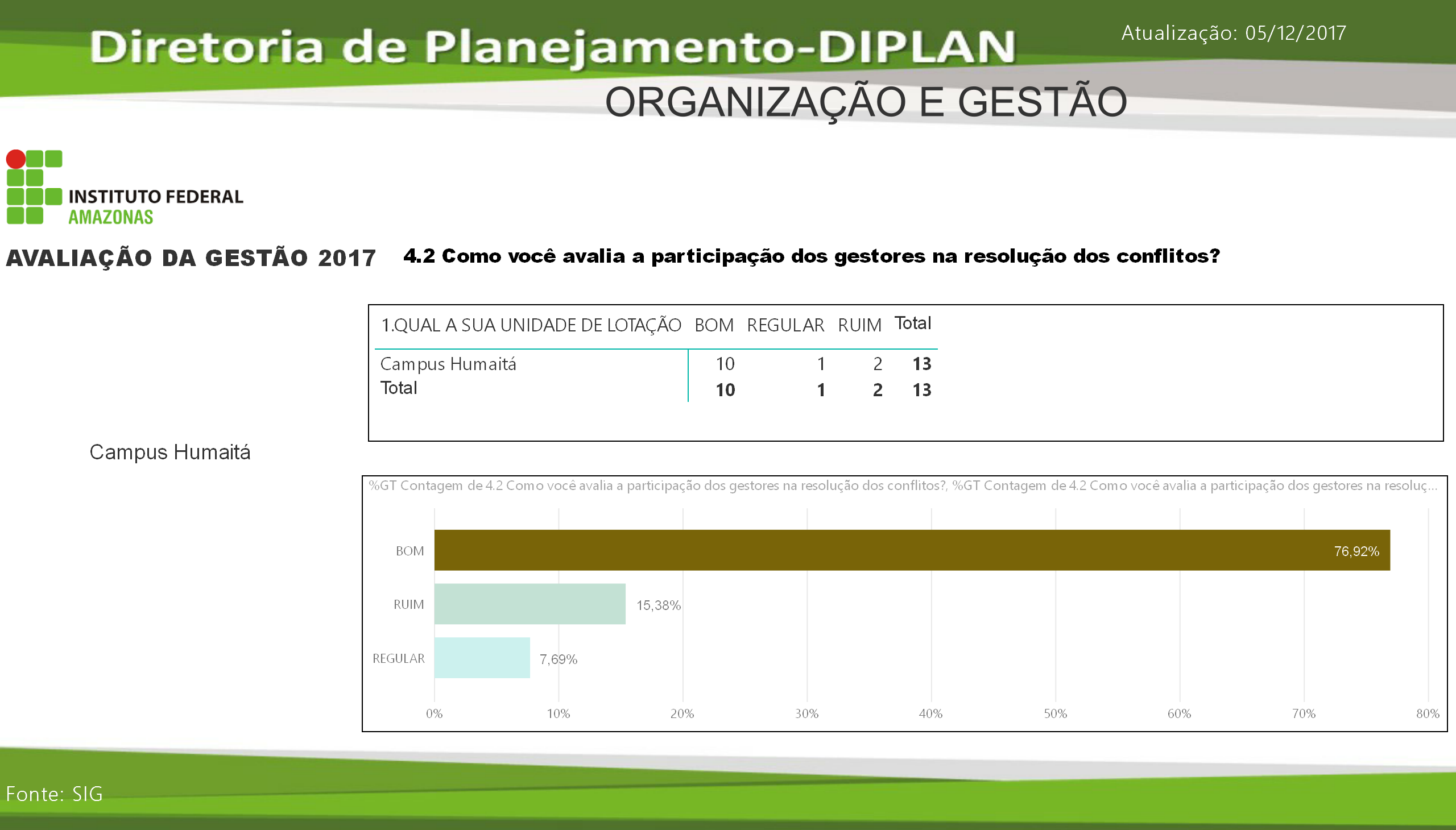 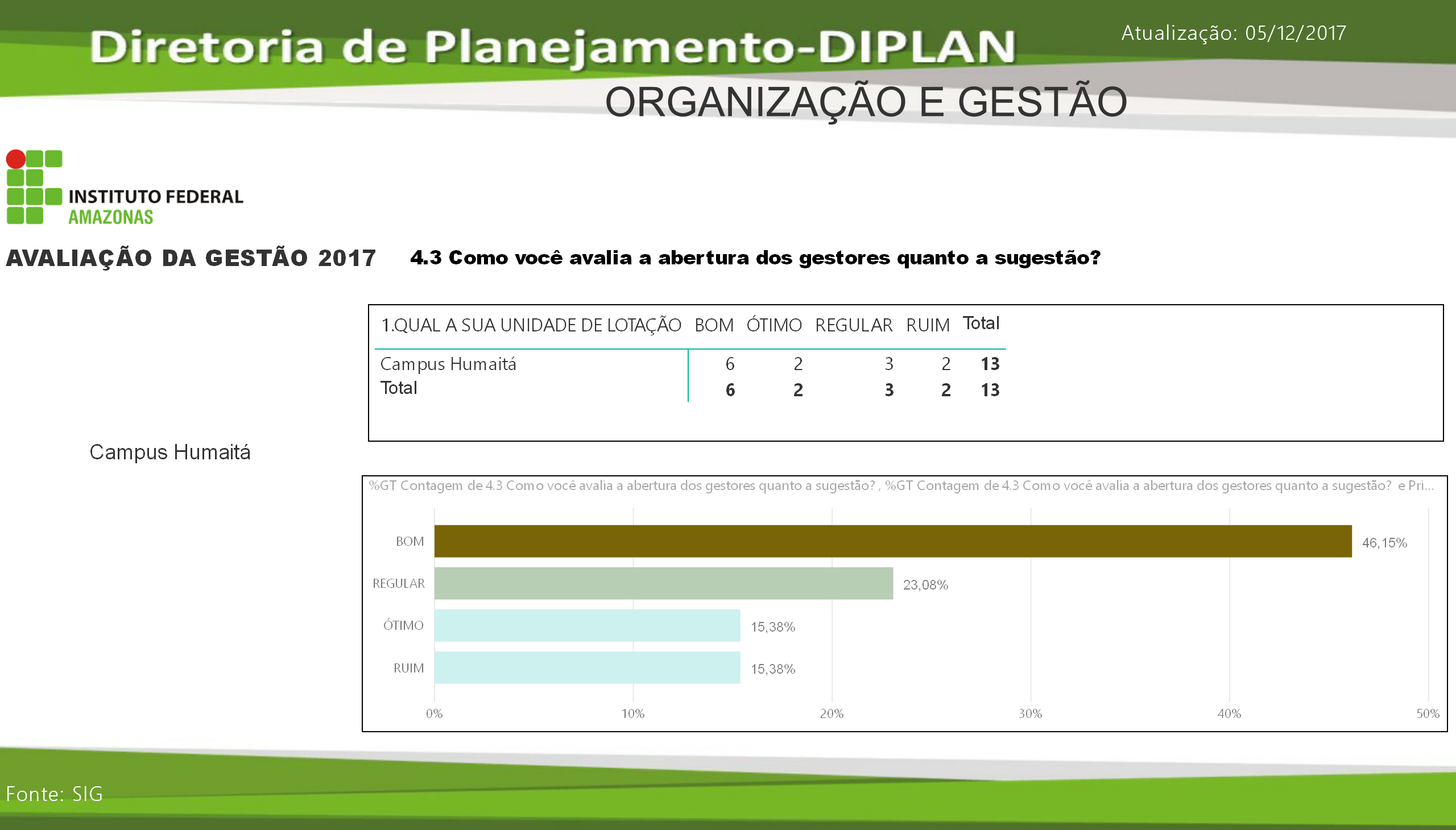 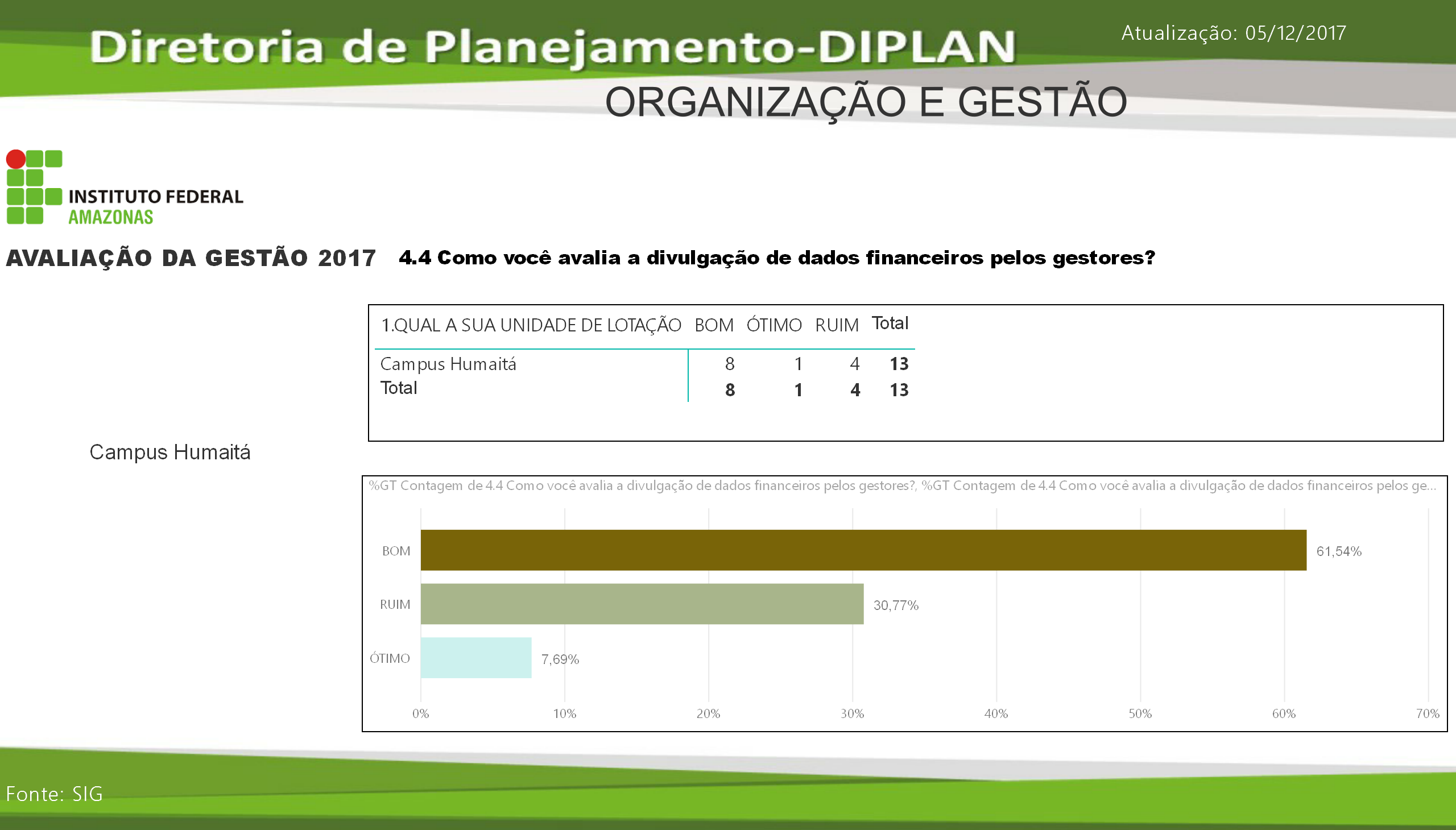 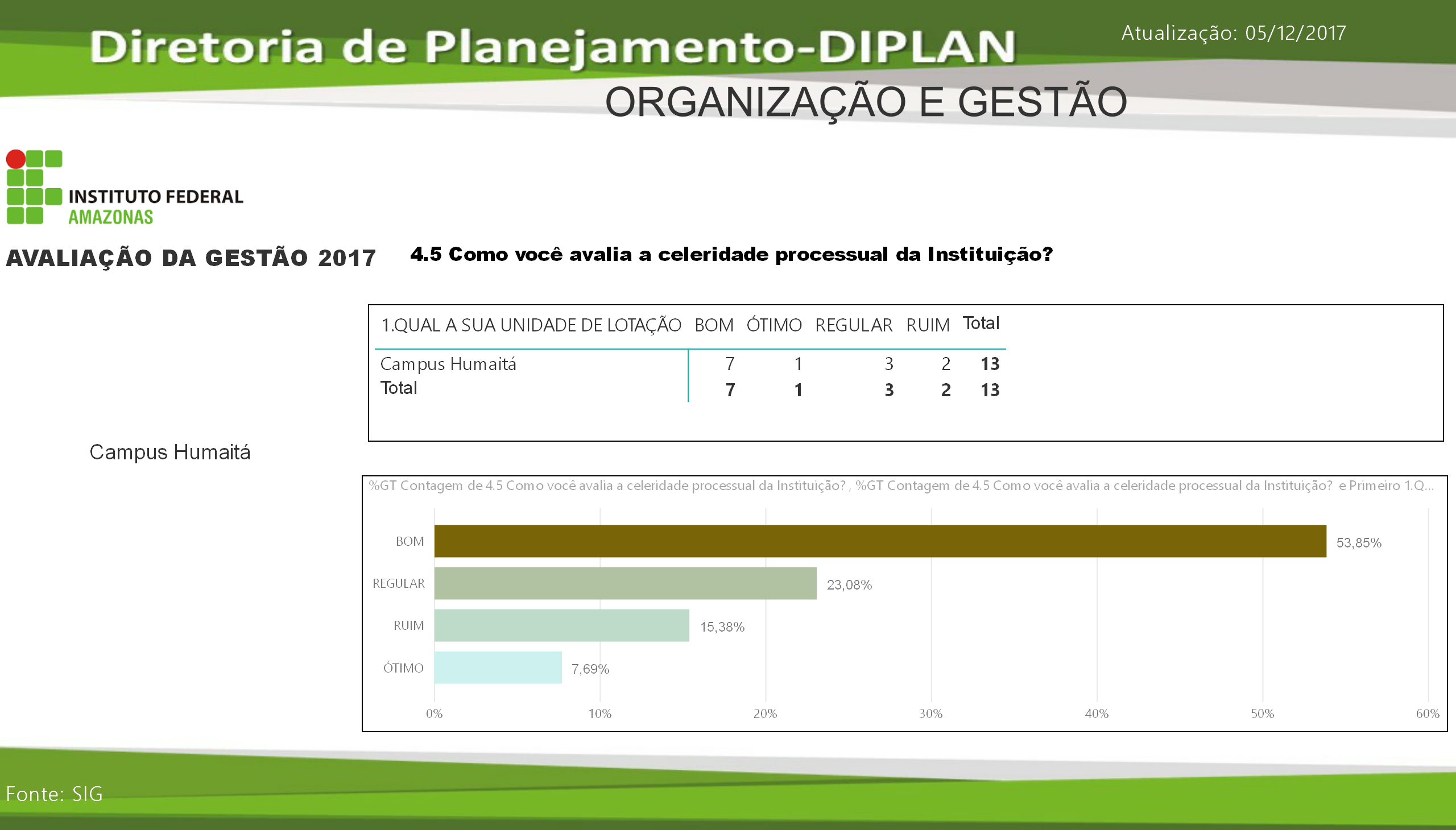 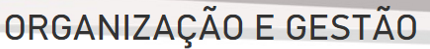 CAMPUS HUMAITÁ
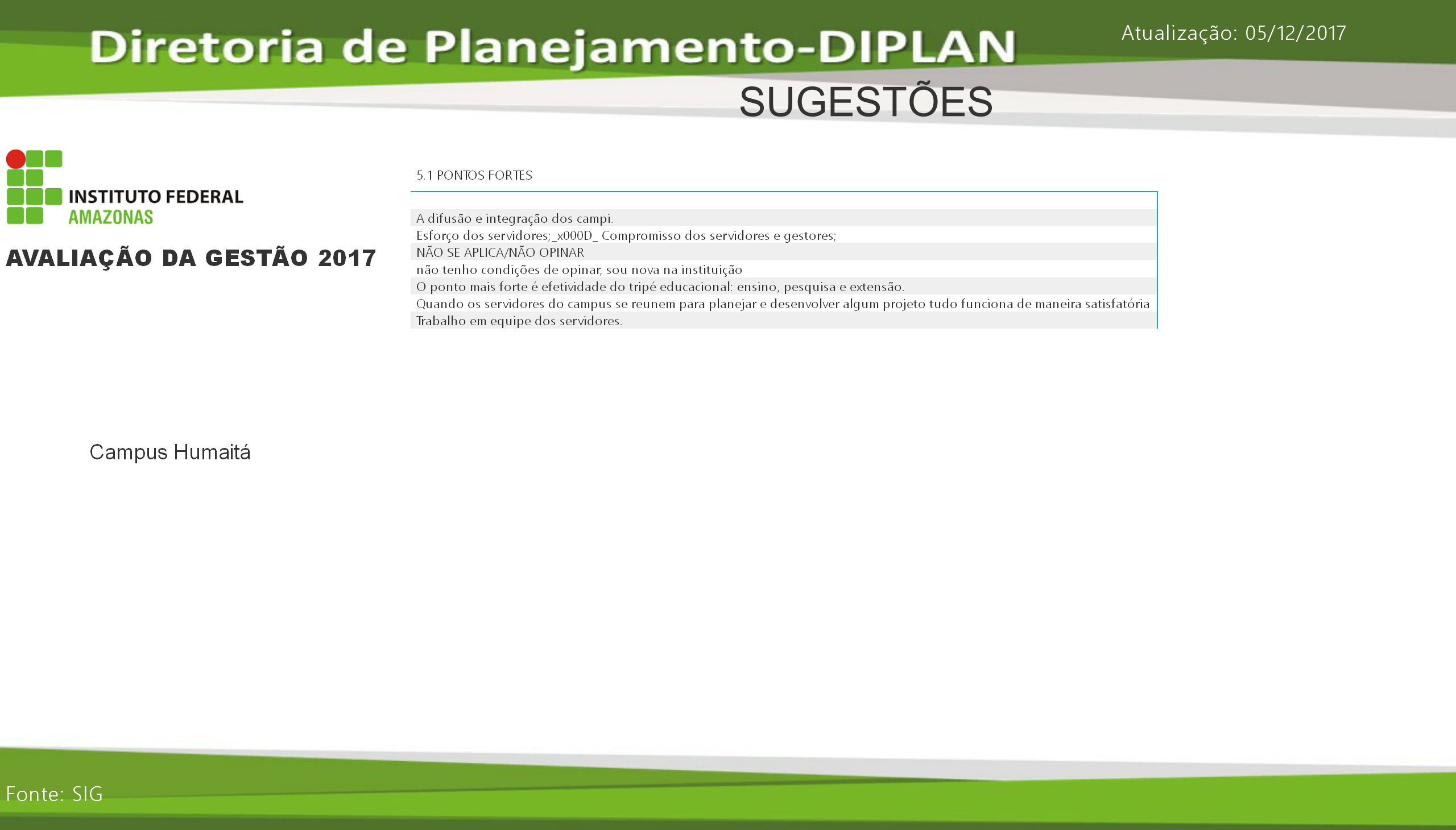 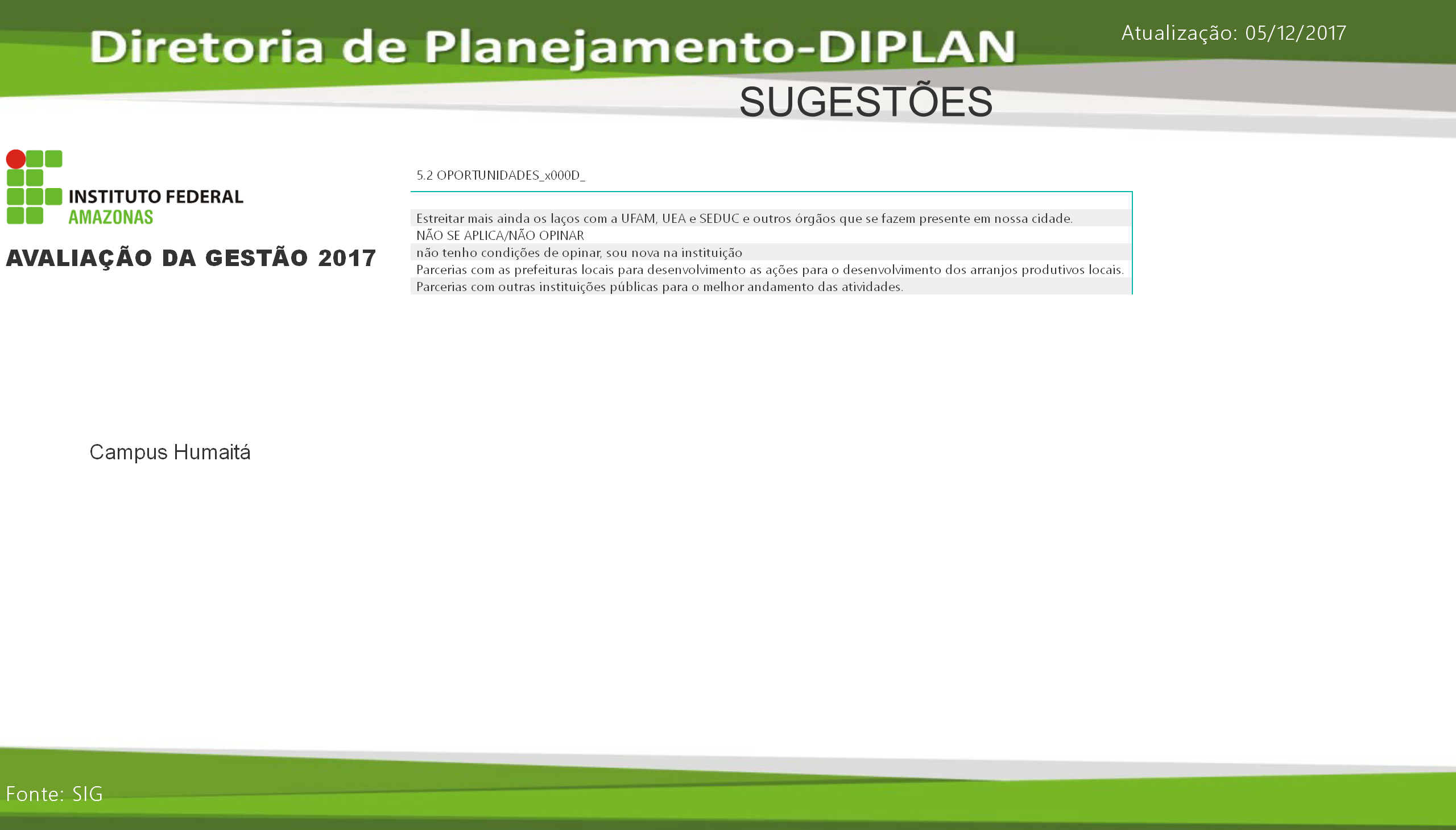 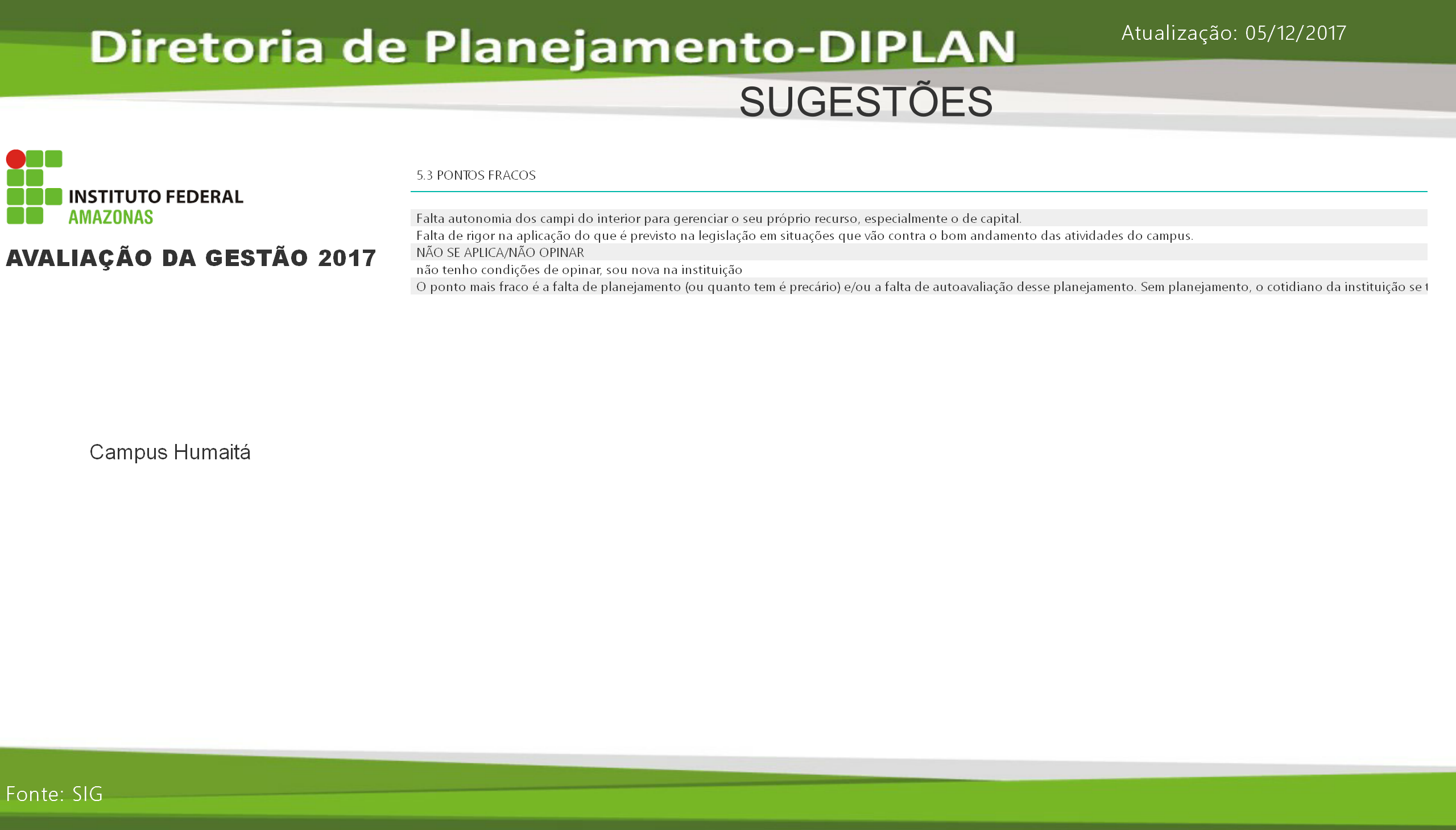 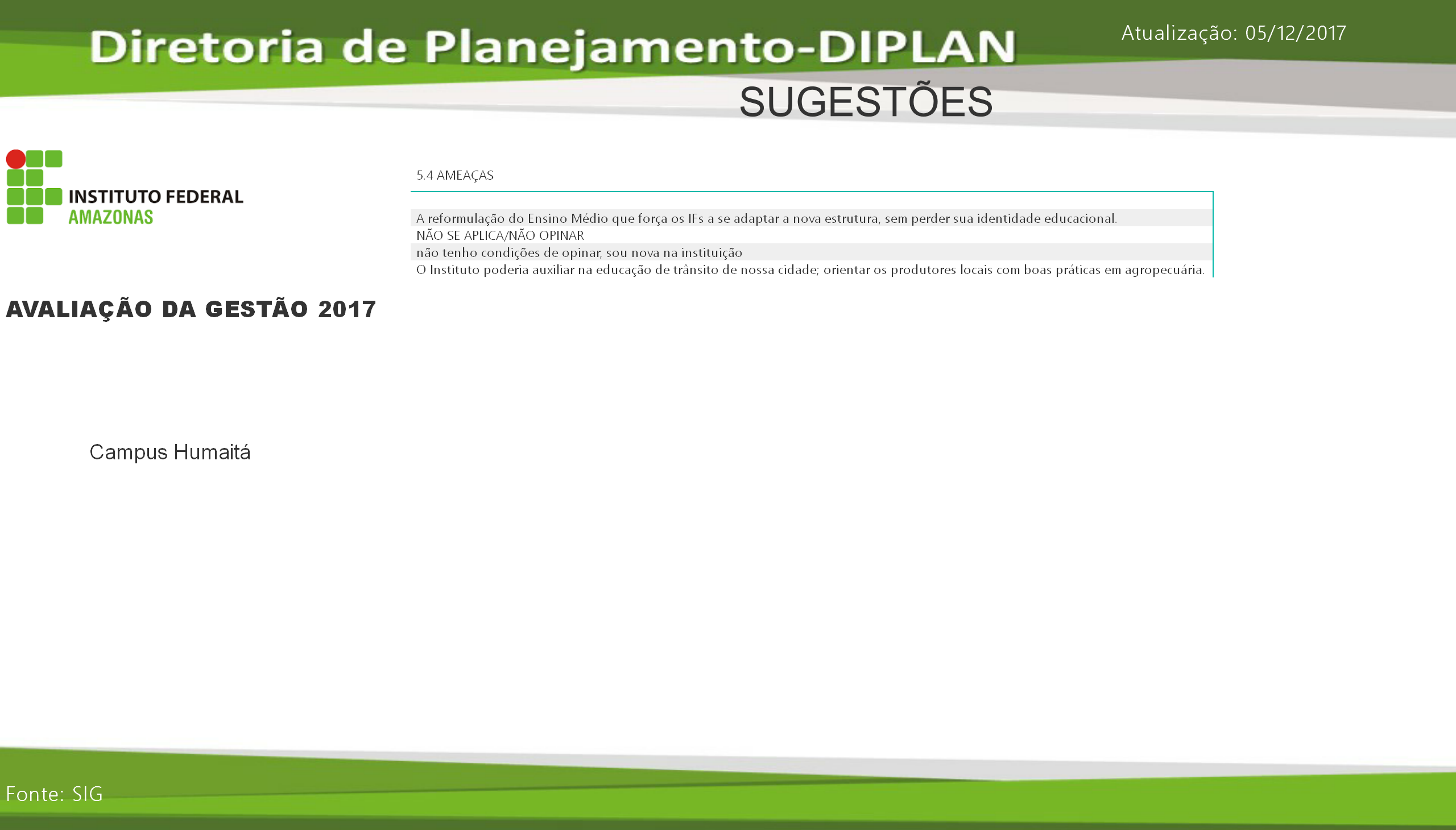